3) Si
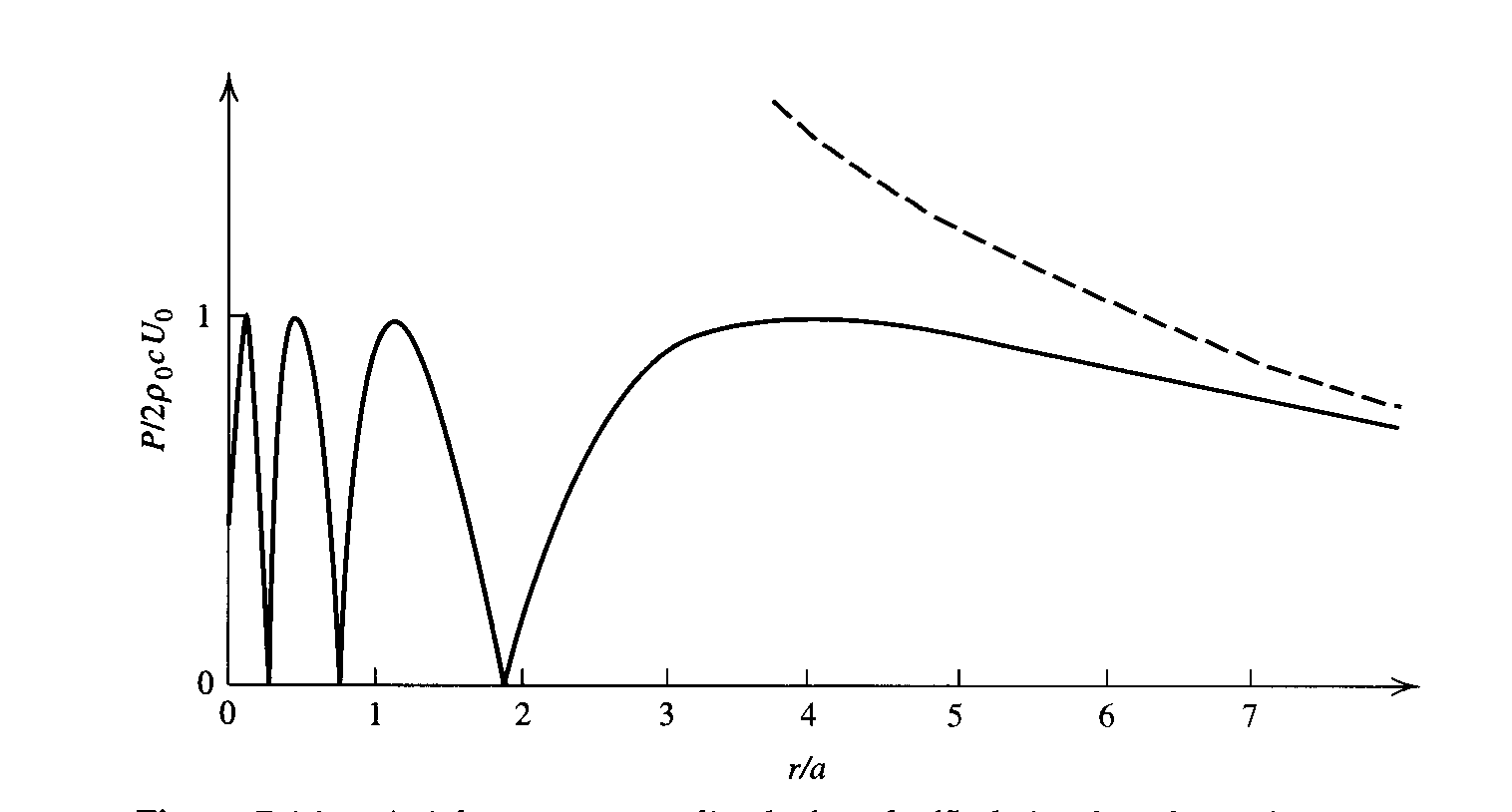 IMPEDANCIA DE RADIACIÓN
Para un movimiento armónico tenemos:
La impedancia mecánica de este elemento de superficie es:
El efecto de la impedancia de radiación es agregar una impedancia en serie a la impedancia mecánica de vibración de la superficie. En particular, el efecto de la masa reactiva es modificar la frecuencia de resonancia
La parte real de la impedancia de radiación implica propagación de potencia mecánica hacia el fluido
Ejemplos: 1- Impedancia de radiación de la fuente circular
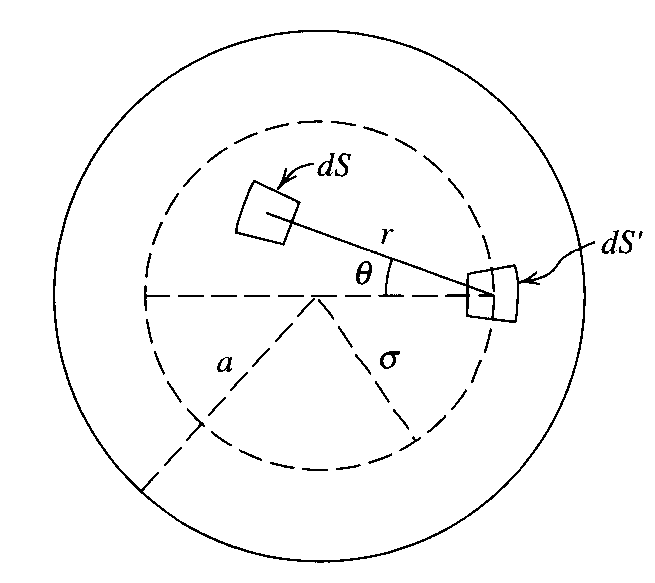 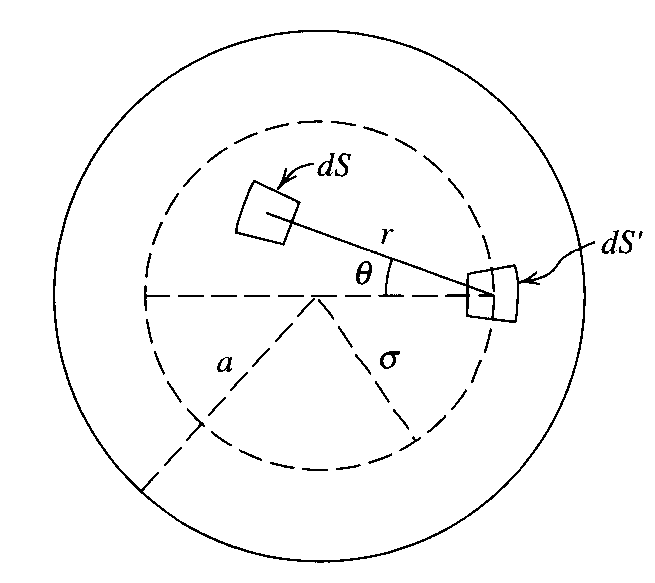 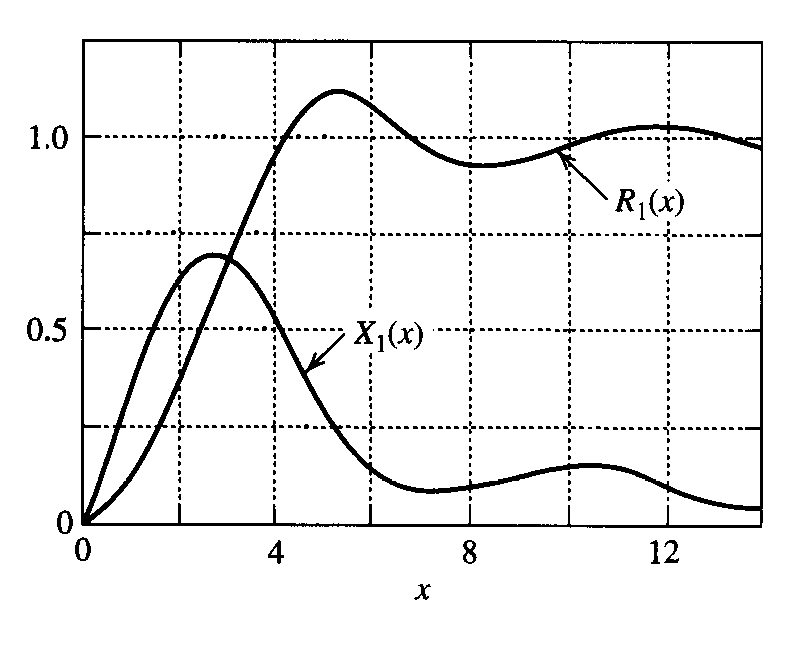 En el límite de bajas frecuencias:
Ejemplos: 2- Impedancia de radiación de la esfera pulsante
La impedancia de radiación de la esfera pulsante es (ejercicio):
La masa reactiva ocupa un volumen que es tres veces el volumen de la esfera pulsante
Resonadores y filtros acústicos
Resonadores
1) Tubo con extremo abierto
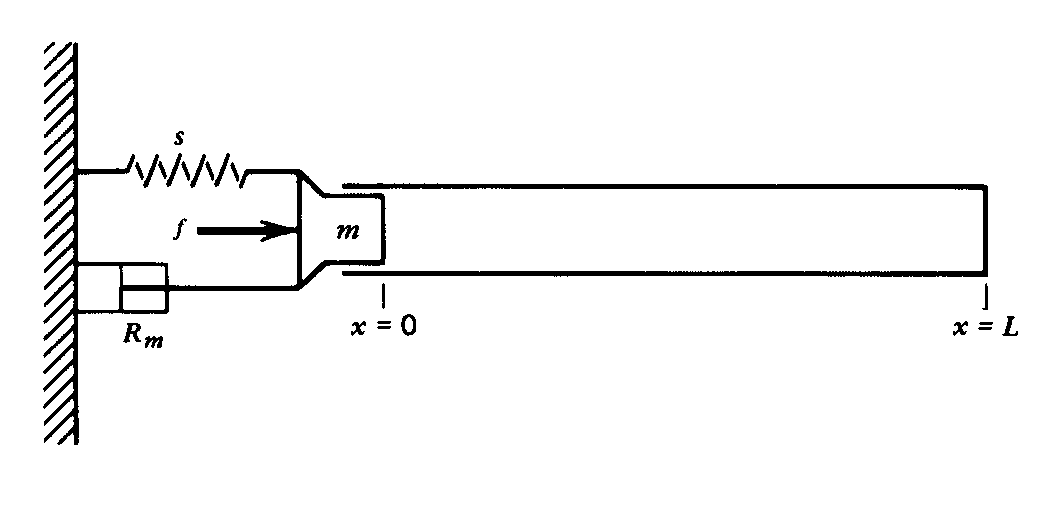 Condiciones de borde:
Consideremos que el extremo derecho es abierto, ¿cuál es la impedancia de terminación adecuada?
Frecuencias de resonancia con extremo abierto
Debemos pensar la boca de la guía como un emisor circular plano. En este caso, la impedancia de terminación corresponde a la impedancia de radiación sobre la superficie de la sección circular:
Lo importante de la corrección es que modela correctamente el coeficiente de reflexión y permite emitir sonido fuera del tubo